1. Klasično uslovljavanje
1. Klasično (emocionalno) uslovljavanje
Pozitivno i negativno emocionalno delovanje:-  (pozitivno:) strah od elektr. uređaja, pada sa visine, dodirivanja vrelih predmeta; strah od ujeda opasnih životinja, prelaska ulice na rizičnim mestima, itd.
-  (negativno:) razne vrste fobija
1. Klasično uslovljavanje Razvojna faza
Srednje detinjstvo – (7 – 12 god.)
4. psihosocijalna faza razvoja prema Eriksonu (produktivnost/marljivost – inferiornost)
Savladavanje novih veština, znanja

Stresori u školi?
1. Klasično (emocionalno) uslovljavanje
Šta se uči klasičnim uslovljavanjem?
Stavovi učenja (learning attituds) – 1. prema učenju različitih predmeta, 
2. prema nastavnicima, 
3. prema testovima, prema usmenom odgovaranju, 
4. prema sebi 

Uslovni refleks se stvara između
Situacije učenja + emocije
1. Klasično uslovljavanje Školska fobija
sa fobijama – oko 6-7% - neurotični strah i ajki averzivni stavovi prema školi.
Strah – snažno, neprijatno uzbuđenje na preteći ili bolan stimulus.
Na psihološkom planu – neprijatno osećanje uznemirenosti, ugroženosti i bespomoćnosti
Na fiziološkom – povećano lučenje adrenalina, povišeni krvni pritisak, ubrzan rad srca, stezanje mišića znojenje, ubrzano disanje, sušenje usta
Fobija –nesrazmerno veliki strah u odnosu na ono što ga izaziva (intenzitet, nepromenljivost, iracionlanost)
1. Klasično uslovljavanje Strah od škole
20-30% dece sa različitim oblicima strahova od škole - razvojno uobičajeni strahovi ili plitki strahovi uobičajeni za uzrast; povoljno razrešavaju i potom gube uz manju ili veću intervenciju sredine 

Simptomi: mucanje, mučnina, tahikardija, bolovi u stomaku, drhtanje ruku i sl.
 
Visoko anksiozni - mlađi uzrast - poslušnost, povlačenje
		stariji  – agresivno ponašanje

Negativni efekti anksioznosti – 
mlađi uzrasti – u oblasti čitanja
stariji  - u oblasti matematike
1. Klasično uslovljavanje Školska fobija
Teskoba, preterani strah, briga, nećkanje, odbijanje odlaska u školu...
1. Klasično uslovljavanje Simptomi odbijanja škole
Somatske teškoće:
Vrtoglavice
Glavobolje
Povraćanje
Lupanje srca
Abdominalna bol
Mučnine
Nesvestica
Znojenje
Smetnje spavanja (noćne more, problemi s zaspivanjem, dnevna pospanost)
Stalna potreba za mokrenjem
Bolovi u zglobovima
Emocionalne teškoće:
Teskoba
Ljutnja
Preterani strah
Tuga
Bespomoćnost
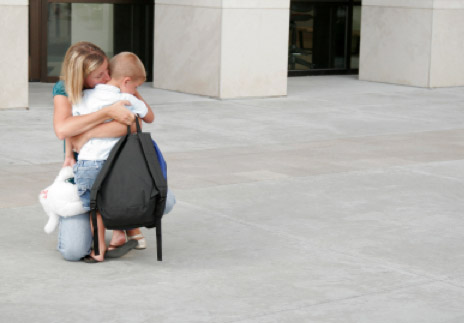 Tok smetnji
Nakon praznika
Nakon hospitalizacije
Neposredno nakon promene škole
Nakon selidbe
Nakon proživljenog životnog distresa (razvod roditelja, smrt/bolest važne osobe, hiruške intervencije, smrti kućnog ljubimca)
Nakon hroničnih interpersonalnih sukoba u školi (s vršnjacima, s učiteljem/nastavnikom, zbog nasilništva, nesloge, opšteg nemira i nesuglasica, pozicije žrtvenog jarca i sl.)
*SVI SIMPTOMI NESTAJU KAD JE DETE KOD KUĆE, ZA VREME PRAZNIKA, ZA VREME VIKENDA
Ponašanje deteta sa ŠF
Ne ide u školu
Biva dovedeno
Dolazi pred vrata škole, okreće se i odlazi natrag,
Ili uopšte i ne pokušava da ode u školu, ostaje kod kuće
Ostaje u školi
Trudi se da ostane u školi
Trpi sve nabrojane simptome
Ostaje delimično na nastavi, pa odlazi kući ranije,
Često kasni na prve časove
“Getting your child to say yes to school: 
a guide for parents of youth with SRB” (Kearney, 2010).
Školska fobija
Nedoslednost  u postupanju prema detetu
Prezaštićivanje deteta
Anksioznost jednog od roditelja
Prevelika očekivanja od deteta
Vrlo često nezadovoljstvo roditelja detetom
Ponavljani neuspesi deteta
Kažnjavanje deteta zbog neuspeha
Podržavanje detetovog  verovanja da je neuspeh znak nesposobnosti 
Način vaspitanja kojim se kod deteta razvija stav da je neko drugi kriv za ono što mu se događa u životu. 
Potsticanje takmičarske atmosfere među decom
Zastrašivanja budućim zahtevima, ranim ustajanjima, neopravdanim satima, strogim učiteljima i sl
Školska fobija – Tipične iracionalne ideje 1
„Zato što se komšija povredio u školi to znači da ću se i ja povrediti ako odem. Mogu me čak i ubiti“; 

„Loše stvari se mogu dogoditi u školi, moram biti zaštićen“; 

„Ne smem napustiti majku i sigurnost doma. Bilo bi užasno da napustim kuću na nekoliko sati. Ne mogu da preživim“; 

„Zato što sam nervozna napraviću grešku i druga deca će mi se smejati, to će pokazati da nisam dobra“;
Školska fobija – Tipične iracionalne ideje 2
Užasno je ovo osećanje anksioznosti i ono može da poraste ako odem u školu“; 

„Teraće me da radim ono što neću, zaslužuju kaznu. Život, treba da bude lak i udoban, i radiću samo ono što hoću a ništa što neću“;
„ Ne smem pogrešiti. Moram sve uraditi savršeno. Ako pogrešim drugi će o meni imati loše mišljenje“;
Svi me moraju voleti;

Greška znači da sam glup/a
Školska fobija
markirant:                                                                     
izbegava školu da bi se bavio nečim zanimljivim.
 kad nije na nastavi, boravi izvan kuće i škole  
 može kontrolisati svoje ponašanje
zna zašto beži iz škole (čega se boji). 
 adekvatne sankcije i pojačana kontrola mogu pomoći rešavanje problema

fobičar:
sedi kod kuće, ili se negde krije
kad nije na nastavi, vrati se kući ili na skrovito mesto
ne može kontrolisati svoje ponašanje
nije svestan uzroka svog  bežanja
sankcije i pojačana kontrola  ne rešavaju problem već ga mogu pojačati.
Prognoza – školska fobija
70% učenika se nakon th. vraća u razred (De Zan, 2013).

Nažalost, manji broj dece zauvijek napusti školovanje

Uspješnije se leče deca mlađa od 11 godina (90% ih se vraća u školu)

Sa adolescentima je teže: vraća ih se samo 36%


ZBOG TOGA JE VAŽNO RANO OTKRIVANJE UČENIKA 
SA SIMPTOMIMA ŠF!!!
Načini pomoći – školska fobija
Biti u svakodnevnom kontaktu sa porodicom deteta i detetom (telefonskim kontaktom ili direktno)

Pratiti stanje, što se događa

Potstaknuti roditelje da budu u kontaktu sa drugim roditeljima iz razreda, a detetu da ostane u vezi sa svojim vršnjacima

Na tome je potrebno insistirati jer se zna da što duže dete izostane, povratak i oporavak su teži i dugotrajniji!!!
Načini pomoći – školska fobija
Napravi se hijerarhija situacija koje izazivaju strah (od izazivanja blage anksioznosti do najstresnije);

Dete se izlaže ovim situacijama postepeno (stvarno ili kroz imaginaciju);

Početi s postupnim tehnikama izlaganja u mašti (terapeut opisuje, a dete zamišlja);

Nakon tehnika zamišljanja, početi sa izlaganjem u stvarnosti.
Načini pomoći – sistematična desenzibilizacija
Roditeljska pratnja do škole, zajednički dolasci.

Kraće boravljenje u školskom dvorištu, pa u hodniku, pa u sobi psihologa, sve dok ne uspe da dođe do razreda)

Vremenski produžavati boravak.

Koristiti tehnike disanja, relaksacije.

Treninzi uvežbavanja socijalnih vještina.
Načini pomoći
Tačka najvećeg distresa za dete je ponovni ulazak u razred.

Učitelj tu ima veliki zadatak: da dočeka dete, da ga doprati do razreda i klupe u kojoj sedi

Važno je da dete prepozna da učitelj o njemu brine, da ga razume, da je sa njim sigurno.

Kasnije, učitelj može da delegira nekog drugog iz škole (u koga učenik ima poverenja, ko će detetu da bude mentor ako opet postane nesiguran i zastrašen.

Dete mora da zna da se u svakom trenutku može obratiti jednoj pouzdanoj i dostupnoj osobi iz škole!!!
Načini pomoći – u razredu
Svaki put dopustiti detetu da za vreme nastave ide da popije vodu, u toalet, ne insistirati strogo na školskim pravilima

Izbegavati šaljive, podrugljive, negativne i kritične komentare koji narušavaju detetovo poverenje prema učitelju

Odnositi se prema detetu sa poštovanjem, razumevajući njegovu vulnerabilnost
Načini pomoći – u razredu
Pohvaliti i najmanja učenikova nastojanja i pomake napred
Ne ignorisati njegovo dizanje ruke
Stvoriti atmosferu tolerancije i razumevanja u razredu
Dopustiti detetu da se verbalno ili crtanjem i pisanjem izrazi o svom problemu ako želi (dnevnik!)

Cilj: da dete postane socijalno prihvaćeno u grupi!
Predlog tablice ponašanja
Dete sakuplja bodove 
Nakon određenog broja bodova dobija nagradu
2. INSTRUMENTALNO UČENJE
2. INSTRUMENTALNO UČENJE Ekonomija žetona
sistem poena ili zvezdica da se deca nagrade za uspešno ponašanje. Kada prikupe dovoljan broj žetona dobijaju nagradu-unapred dogovoreno.
Razvija kod dece:
Sposobnost da odlože zadovoljstvo
Vizuelno praćenje napretka
Osećaj protoka vremena
Poštovanje pravila
Nagrade za decu od 6-12 godina
Igranje sa vršnjacima                                                                          Ekstra priča pre spavanja
Provesti noć kod vršnjaka ili kod babe i dede                                         Odlazak na utakmicu
Obrok van  kuće                                                                                      Pravljenje obroka u kuhinji
Vožnja biciklom                                                                                      Odlazak na pecanje
Mogućnost da izabere TV program                                                         Oslobađanje od dnevnih obaveza
Oblačenje garderobe roditelja
Kampovanje u dvorištu kuće                                                                    Odlazak u biblioteku
Nagrade za decu od 6-12 godina
Kićenje doma za vreme praznika                                                             Pomaganje oko pripreme obroka
Duže jutarnje spavanje                                                                             Puštanje omiljenog CDa 
Bojenje
Izbor menija za ručak
Sadjenje cveća ili sadnica                                                                         Odlazak na piknik
Klizanje, kuglanje, plivanje                                                                       Naručiti jelo na kućnu adresu
Odlazak na planinarenje                                                                            Kampovanje, pecanje, skijanje
Spavanje na drugačijem mestu u kući (npr.dnevna soba)                         Uređivanje sobe po svom ukusu
Duži ostanak sa drugovima posle škole                                                     Specijalni doručak
Igranje karti sa roditeljima                                                                         Vreme za računar
Gledanje filma
Vožnja skejtom
2. Instrumentalno učenje
Programirano učenje – nagrada je neposredno saopštavanje rezultata  (feedback).
Socijalna potkrepljenja – osmesima, gestovima i verbalnim putem mogu da pruže širok spektar socijalnih potkrepljenja (istraživanja pokazuju da primenom socijalnih potkrepljenja može da se ostvari značajna redukcija nepoželjnog ponašanja).
2. INSTRUMENTALNO UČENJE
I faza :nastavnik 4-6 puta dnevno u toku časova ponavlja sledeća pravila pred decom: sedite mirno, ruke pozadi, itd.
II faza: nastavnik ignoriše  nepoželjne oblike ponašanja
III faza nastavnik daje socijalna potkrepljenja u vidu pohvala za svako poželjno ponašanje zajedno sa ignorisanjem nepoželjnog ponašanja
3. Učenje po modelu
Učestalost modela (dominantni i retki modeli ponašanja)
Kulturna ukorenjenost modela
Socijalna podrška i nagraživanje jednog modela
Procena onog koji uči po modelu da će imati neku dobit
Socijalni ugled (prestiž, moć) modela
Razumljivost pokazanog modela ponašanja
Bliskost modela onome ko uči određeno ponašanje –pol, uzrast, socijalni status, nivo sposobnosti
Broj i kombinacija činilaca koji deluju
3. Učenje po modeluSukob raličitih modela
1. sukob između modela koje favorizuje škola i modela iz relanog života
2. sukob između deklarisanih modela i stvarnih modela ponašanjaa (npr. Nastavnici hvale samostalnost, a nagrađuju pposlušnost)
3. sukob između modela ponašanja koji su specifični za različite generacije (modela koji favorizuju i stvarno prihvataju nastavnici i modela koje prihvataju učenici)